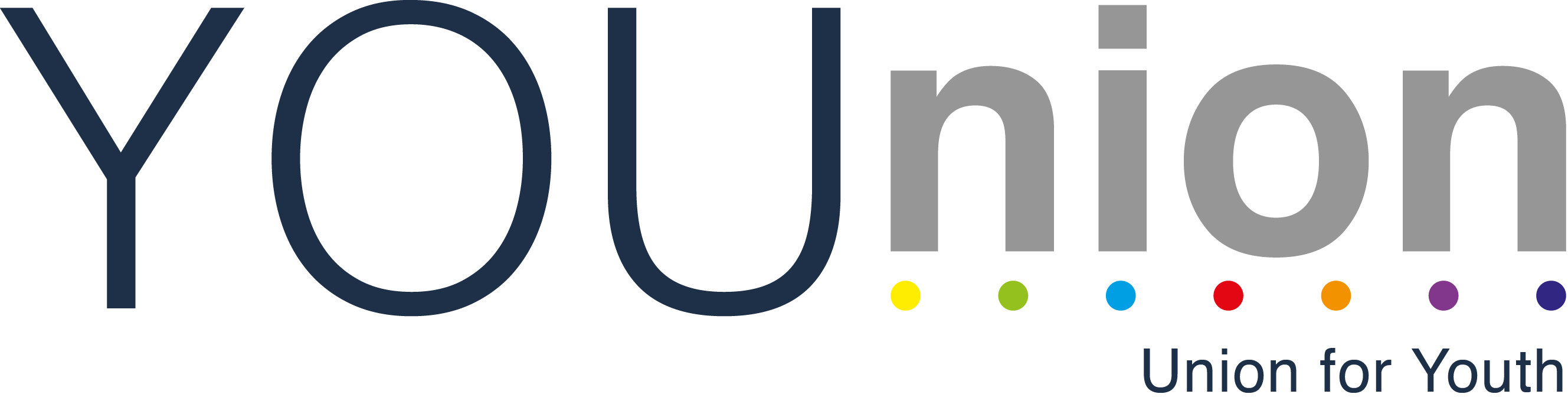 YOUnion – Union for Youth

Project manager: Roberta Caragnano
Scientific coordinator: Maarten Keune
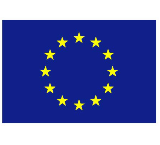 YOUnion is a project co-funded by the European Commission, DG Employment, Social Affairs and Inclusion, budget heading 04.03.03.01, Industrial Relations and Social Dialogue.
The Partners
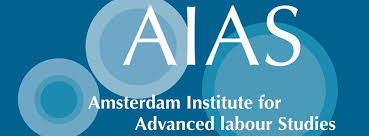 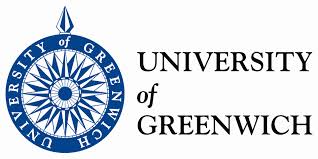 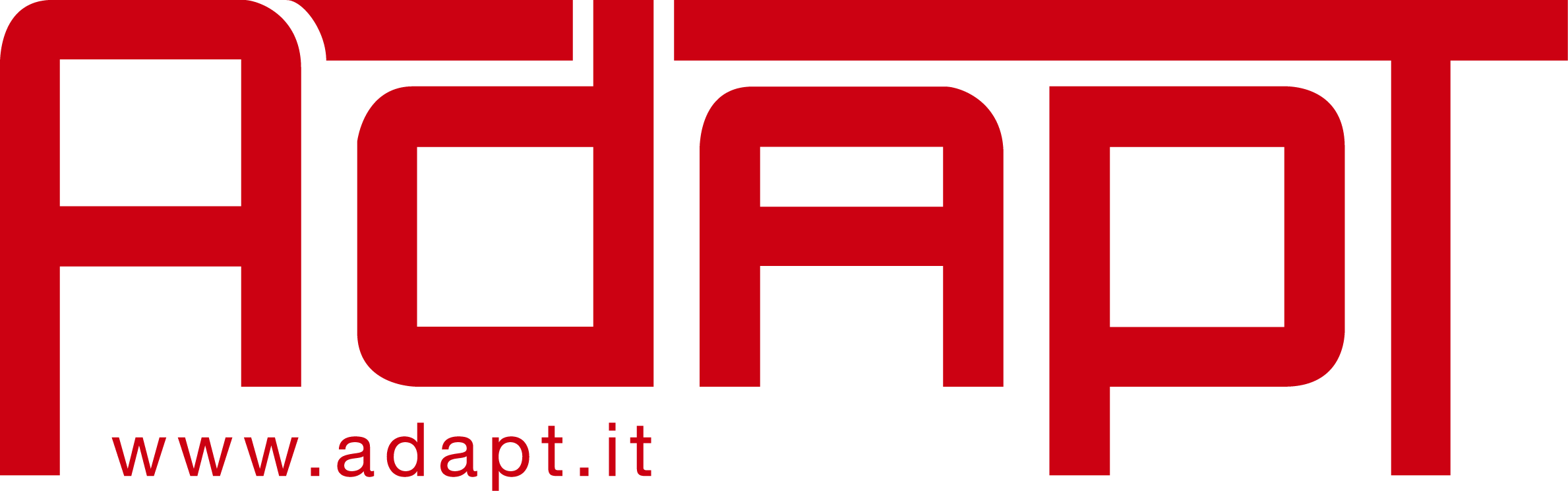 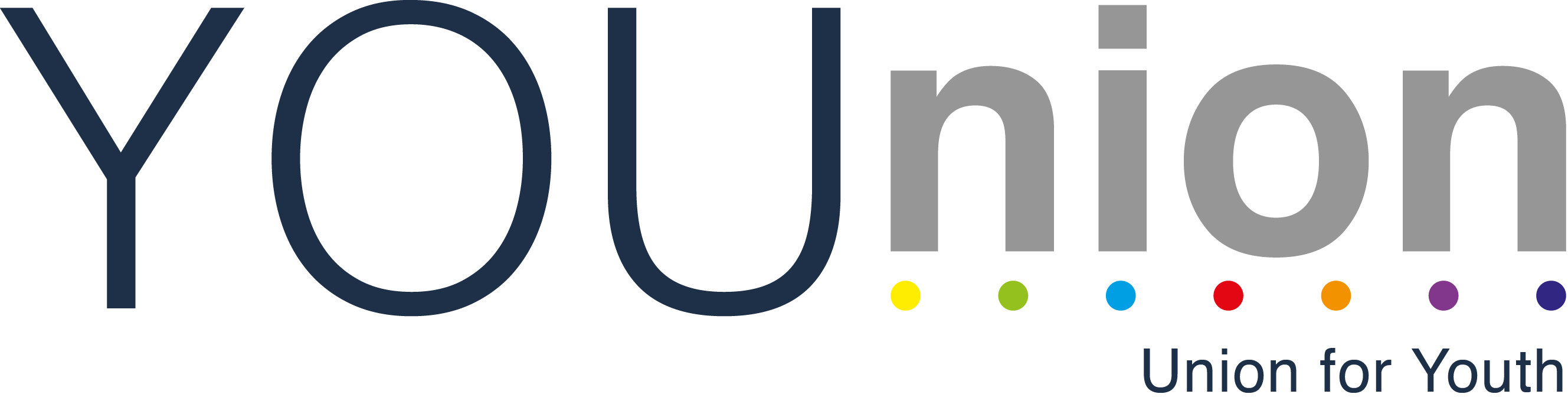 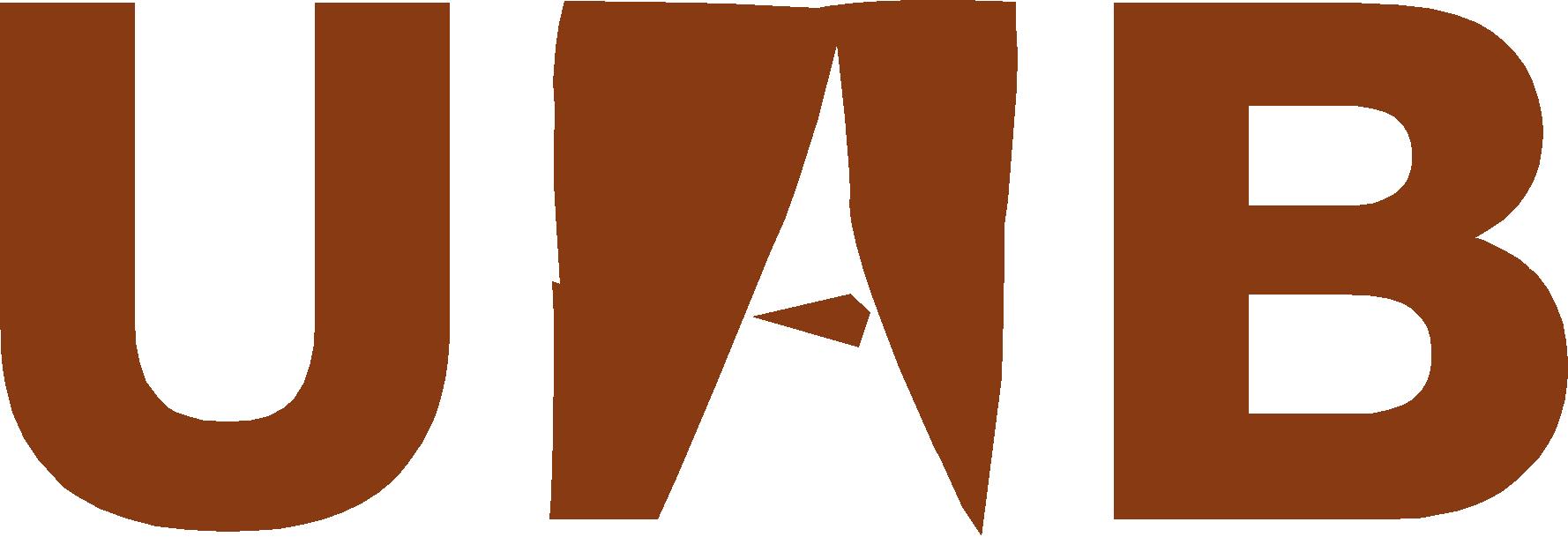 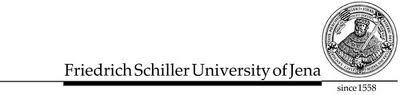 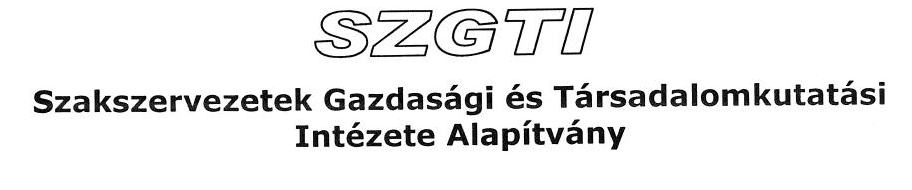 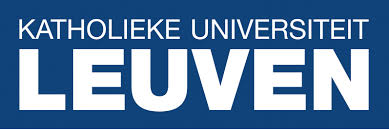 The Action: General Context and Background
Trade unions are crucial to preserve the European  social model…
…however, trade union density rates follow a downward trend since the 1980s, because of:
The changing composition and increasing diversity of the workforce
 Growing shares of service employment
 Increasing shares of part-time and flexible types of empl.
 Declining trust in collective organisations
-> In the longer term, the role of trade unions is undermined by the slow but sure decline of membership
-> Small and decreasing share of young workers
The Action: General Context and Background
Youth and trade unions: a troubled relationship?
YOUTH
 underrepresented in the public sector, concentrated in the private services
 overrepresented among casual and unstable employment
 out of the labour market (student, unemployed, inactive, neet…)
UNIONS

 Insufficient/inadequate initiatives toward youth

 Young members do not have sufficient influence 

Different communication strategies and codes
Youth and Unions are distant due to structural, communicative and strategic factors.
The Action: General Context and Background
YOUnion
Youth and trade unions: really distant interests?
UNIONS
They need young members to strenghten their long run position
Without new, young workers they see their bargaining position erode
The European Social Model risks to undermine
YOUTH
They need trade unions to improve employment conditions
They need trade unions to increase their representation
They might have an “unsatisfied demand for unionism”
The Action: Objectives
GENERAL OBJECTIVES
 Bridge the gap between youth and trade unions
 Help to satisfy the youth “unsatisfied demand” for trade unions
 Help trade unions to organise, attract and represent youth
 Help removing the obstacles that prevent the full participation of youth in unions
 Contribute to the understanding  of why young people do not join unions and what can be done to change this situatuion
What do young people want from unions and what can unions do to meet their needs.
The Action: Objectives
SPECIFIC OJECTIVES

 1. to increase awareness: trade unions concerning youth and youth concerning trade unions;

2. to stress the effectiveness of trade unions’ activities aimed at increasing youth membership (communication, capacity to adapt to the changing nature of work and to new generations);

3. to stress the effectiveness of trade unions’ activities aimed at improving the position and future prospects of young people in the labour market (in particular weaker groups of young workers) through collective bargaining, social dialogue and co-ordination with employers, local/national governments and public/private employment services, as well as education and training institutions.
The Action: Strategy
The objectives will be meet through the understading of:

 the specific interests of young workers and young job seekers, going beyond simplistic assumptions, distinguishing among different sectors, with particular attention to new economy sectors;

 (un)successful examples of trade unions’ efforts to organise young workers, distinguishing among specific sectors;

 trade unions communication strategy towards young people, with a specific attention to social media;

 the initiatives that have been undertaken by trade unions for youth through collective bargaining and policy (concerning membership, representation, improve youth conditions)
The Action: Strategy
The research will provide an analysis of trade union activities that have been specifically aimed at:

increasing youth membership levels and participation; 

increasing youth representation in social dialogue and collective bargaining at the national and sectoral/local level; 

improving youth position in the labour market through

      (i) job creation, including incentives for employers to hire young workers; 
      (ii) promoting vocational training, life-long learning and certification of skills for young people; and 
     (iii) adapting regulations to improve the quality of employment
The Action: Methodology and Implementation
Desk research analysing the relevant literature, current legislation, collective labour agreements, trade unions’ policy and campaign documents, trade unions’ websites and social media presence to review trade unions’ strategies;

In person semi-structured interviews to trade unions representatives, in particular their youth organisations;

Existing data on youth labour market needs and feelings toward trade unions;

New data derived from an original Twitter-based content analysis methodology.
The Action: Methodology and Implementation
Desk research

Relevant literature on trade unions: to be shared among partners through the cooperation area as a basis for the literature review;

Documentation (pieces of relevant legislation, collective labour agreements, trade unions’ policy documents)


Web & Social (websites and social media presence):
     Each country should write a list of trade unions’ websites (links to main website and young sections) and presence of trade unions in social media (Facebook and Twitter).
The Action: Methodology and Implementation
2. Semi-structured interviews to trade unions

To ensure comparability interviews should be similar but not identical across countries, due to specificities (Around 6-8 interviews per country)
Key questions:
1. Why is it so hard to organise young people? 
2. Considering the difficulties, should unions put much effort in organising young people? 
3. When young persons become member of a union does it
 generally lead to life-long  membership or is it often a short term membership? 
4. At what level of the trade union (national, sectoral, local, company) do which union activities 
fit best? 
5. What do and can young people expect from trade unions? Why would they join?
6. What do and can trade unions expect from young people? What do they offer to the union? 
7. How can young people become activists, active trade  union members? What are the  obstacles and how can they be dealt with? 
8. Are there specific communication strategies means and themes that make it easier to reach  young people? Internet, twitter and other social media are not exclusive to young people 
anymore, they are used by all ages. 
9. To what extent should unions diversify their approaches for different groups of young people (e.g. working youth, youth in apprenticeship-type of schemes, students with side jobs, etc.)? 
Do these different groups have different interests?
10. What are examples of (un-)successful youth membership campaigns or approaches? 
11. What are examples of (un-)successful activities to 
promote youth interests?
The Action: Methodology and Implementation
3. Twitter-based Analysis: An experimentation on Internships
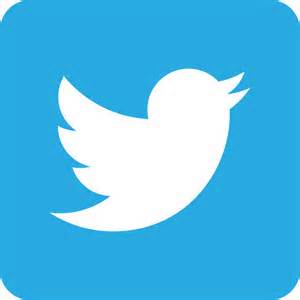 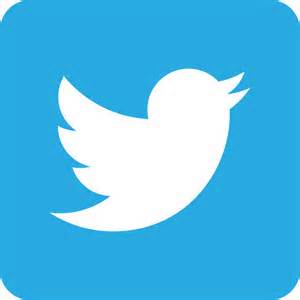 1) SEARCH
#internship #traineeship #intern #trainee #praktikum #practica #tirocinio #stage
2) READ AND UNDERSTAND
@kittyyykait: “Always feel so good about the work at @YearUpPRO #success #intern”

@JoelSalvino I don't understand how you can expect me to work but not pay me. I GOTTA EAT! #internship #studentdebt #neverpay #debtstrike
3) CATEGORIZE AND OBTAIN DATA
Obs. N. 193. Perception of internship experience: POSITIVE

Obs. N. 159. Perception of internship experience: NEGATIVE
The Action: Methodology and Implementation
Twitter-based Analysis applied to YOUnion
1) SEARCH AND COLLECT TRADE UNIONS’ EXPRESSIONS, VIEWS, THOUGHTS CONCERNING YOUTH
Monitor Trade Unions Twitter accounts and look for #youth #young #youngworkers et similia
2) SEARCH AND COLLECT TWITS ON TRADE UNIONS MADE BY YOUTH
Search for #unions #tradeunions #socialpartners et similia and select twits made by young people, possibly from YOUnion countries
2) DESCRIBE TRENDS OF EXPRESSIONS OF TRADE UNIONS ON YOUTH AND OF YOUTH ON TRADE UNIONS
The Action: Outputs & Deliverables
7 Country-studies of 30-40 pages (one per country)

1. Analysis of trade union membership;
2. Results of desk research and interviews;
3. Analysis on youth needs in the labour markets;
4. Conclusions and summary.

1 Paper of 20-30 pages concerning the Twitter research

2 Databases (collective bargaining documents, twitter)

1 Final report of 40-50 pages

3 Newsletters
The Action: Events and Dissemination
Events:

Kick-off Meeting at the University of Amsterdam

Midterm Workshop at the University of Greenwich 

Final conference at the International Trade Unions
House in Brussels

Dissemination:

YOUnion Cooperative Area 

YOUnion Website

3 Newsletters through ADAPT International Bulletin

Dissemination on partners’ websites
Communicating EU Research & Innovation Projects: A guide for project participants  by the EC
Why communicate?

What is formally required by the EC?

How to build a communication strategy?

How to plan a successful media campaign?

How can the EC help?

Good practices

Source:  Communicating Research & Innovation: A guide for project participants
Why communicate?
Bring the attention of as many relevant people as possible
Show how the outcomes are relevant to every day lives 
Make better use of results 
Draw the attention of national governments to needs and benefits
Attract the interest of potential partners 
Attract talented students and scientists 
Enhance reputation and visibility
What is formally required by the EC?
During the project:
Providing periodic reports that include a publishable summary
Supplying a link to the website (update to date)
Taking appropriate measures to engage with the public and the media about the project and to highlight the EU financial support

At the end of the project: 
Ensuring the dissemination of project results as swiftly as possible 
Providing a final publishable report including a publishable summary 
The final report is to include a plan for the use and dissemination of foreground.
How to build a communication strategy?
Ensuring good management:
Have resources been allocated (time and money)?
Are professional communicators involved?
Is continuity ensured? 

B. Defining goals and objectives:
Are there any goals and objectives?
Are objectives and goals neither too ambitious not too weak?

C. Picking audience:
Is audience well defined?
Does the audience include all relevant target groups?
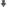 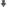 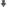 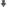 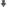 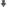 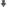 How to build a communication strategy?
D. Choose your message
Is it news?
Are you connecting to what your audience wants to know?
Are you connecting to your own communication objectives?

E. Using the right medium and means
Do they reach the audience? 
Do they go beyond the obvious?

F. Evaluating your efforts
- Have goals and objectives been reached?
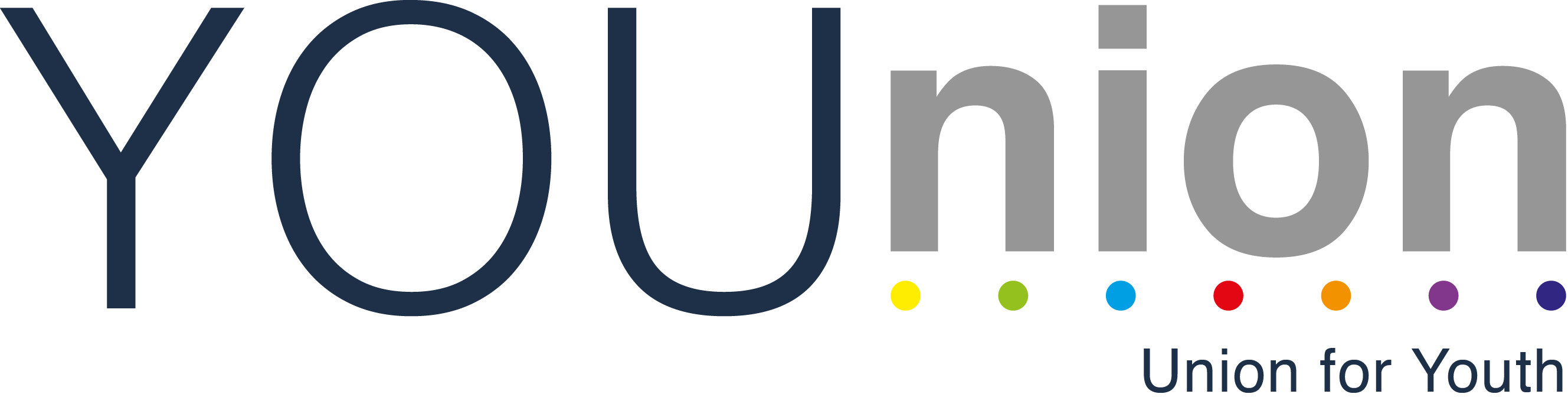 Thanks for your attention!

Francesca Fazio
francesca.fazio@adapt.it
www.adapt.it/younion